Методи селекції
Підготувала 
вчитель біології 
Сидорівського НВК
Лагода Тетяна Сергіївна
Анотація
Дана презентація є супровідним навчльним матеріалом до одного з уроків біології у 11 класі. Розроблена та втілена на уроці біології в Сидорівському навчально-виховному комплексі. Структурована за планом уроку, ілюстрована, вона дає змогу учителю зацікавити учнів, спонукати їх до активної співпраці на занятті
Гібридизація – це процес одержання нащадків внаслідок поєднання генетичного матеріалу різних клітин або організмів
Гібридизація
Внутрішньо-видова
Міжвидова
Споріднене схрещування
Неспоріднене схрещування
інбридинг
аутбридинг
Споріднене схрещування- це гібридизація організмів, які мають безпосередніх спільних предків
Неспоріднене схрещування-це гібридизація організмів, які не мають тісних споріднених зв’язків, тобто представників різних ліній, сортів чи порід одного виду
Гетерозис – явище, за якого перше покоління гібридів, одержаних від неспорідненого схрещуваннямає підвищену життєздатність і продуктивність порівняно з вихідними батьківськими формами
Найчіткіше гетерозис проявляється в першому поколінні гібридів
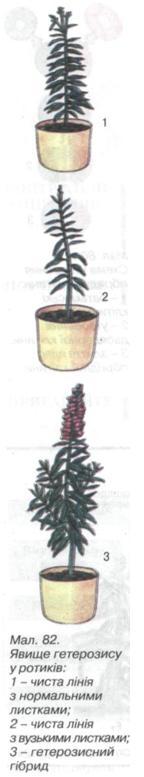 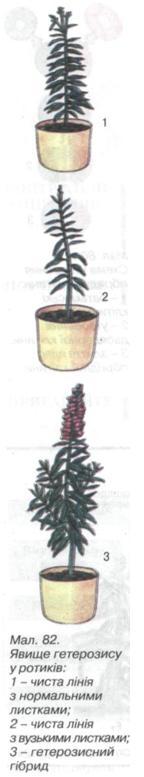 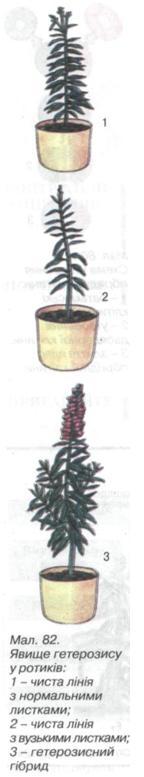 Явище гетерозису у ротиків
Внаслідок явища гетерозису продуктивність кукурудзи на 20-25%
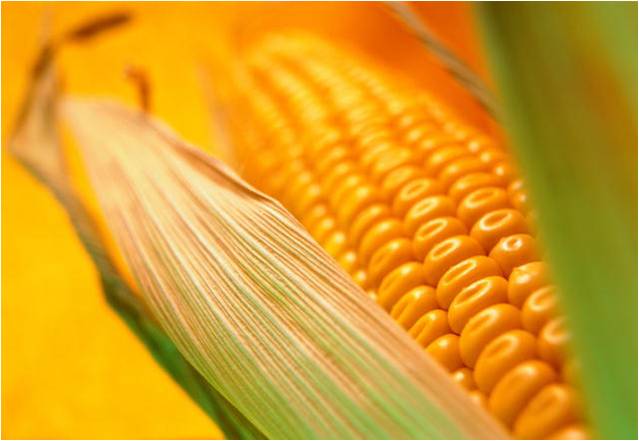 Віддалена гібридизація- схрещування особин, які належать до різних видів і навіть родів
Міжвидові гібриди:
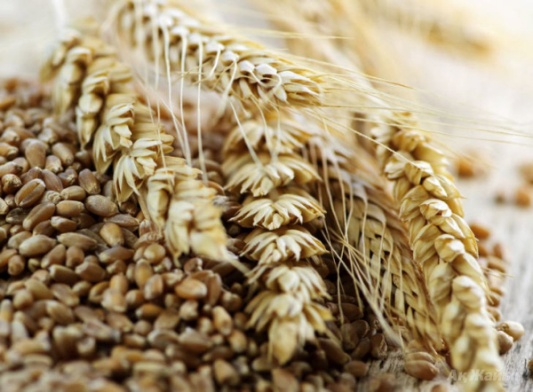 Жито × пшениця > тритікале

Кобилиця × осел > мул
 
Білуга × стерлядь > бістер
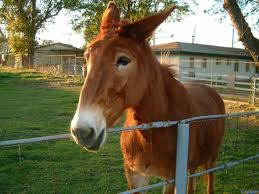 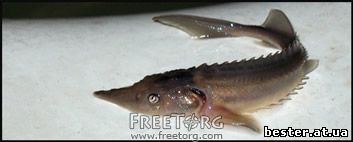 Штучний мутагенез –це створений людиною процес виникнення мутацій
Штучний мутагенез використовують в селекції  рослин та мікроорганізмів
Мутагени:
Iонізуюче випромінювання
Колхіцин
Понад 1920 сортів рослин створено за допомогою фізичного та хімічного мутагенезу
В Україні  районовано 29 сортів озимої пшениці, створених на основі мутантних форм
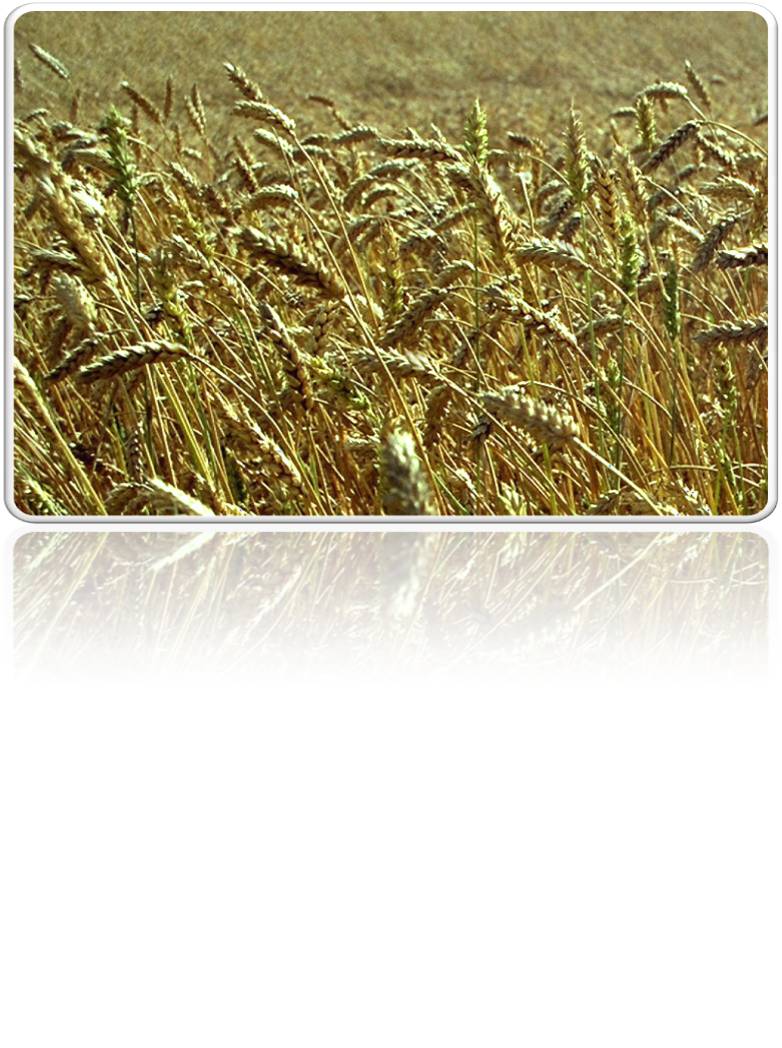 Поліплоїдія – це тип мутацій, пов’язаних з кратним збільшенням кількості хромосом
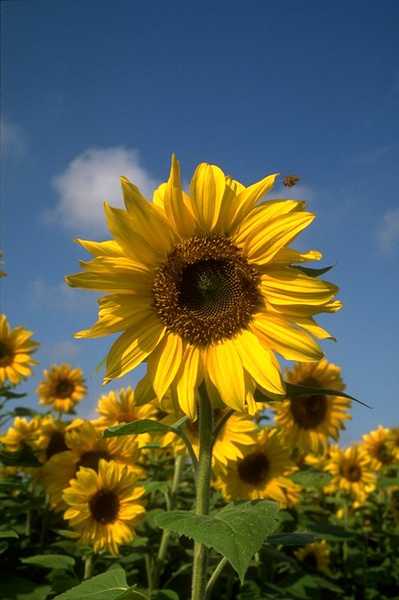 Понад 30 років вирощують поліплоїдні гібриди цукрових буряків, жита, конюшини, соняшника, винограду тощо
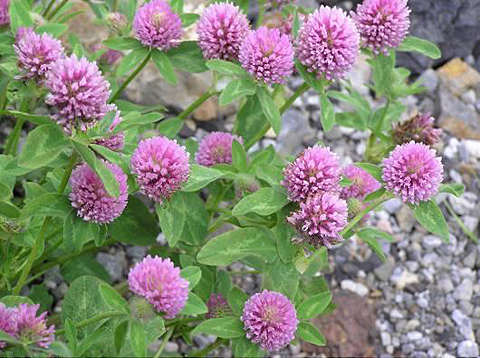 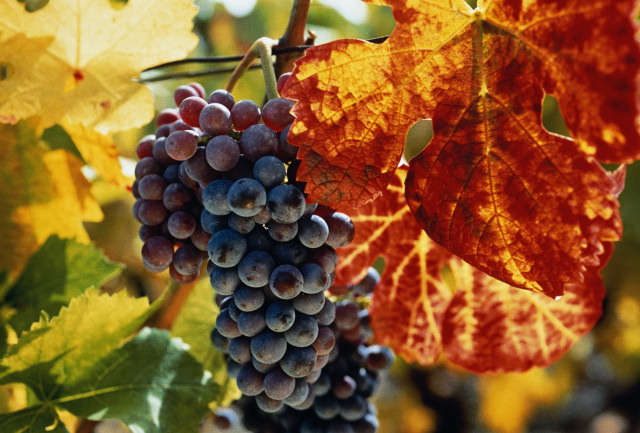 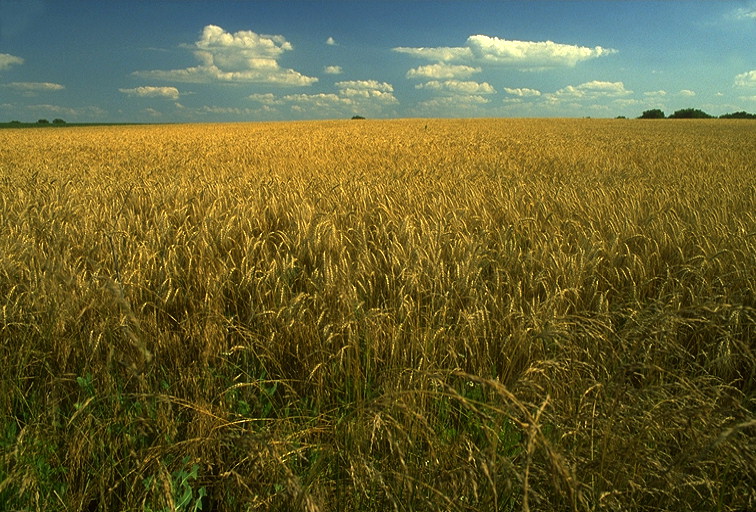